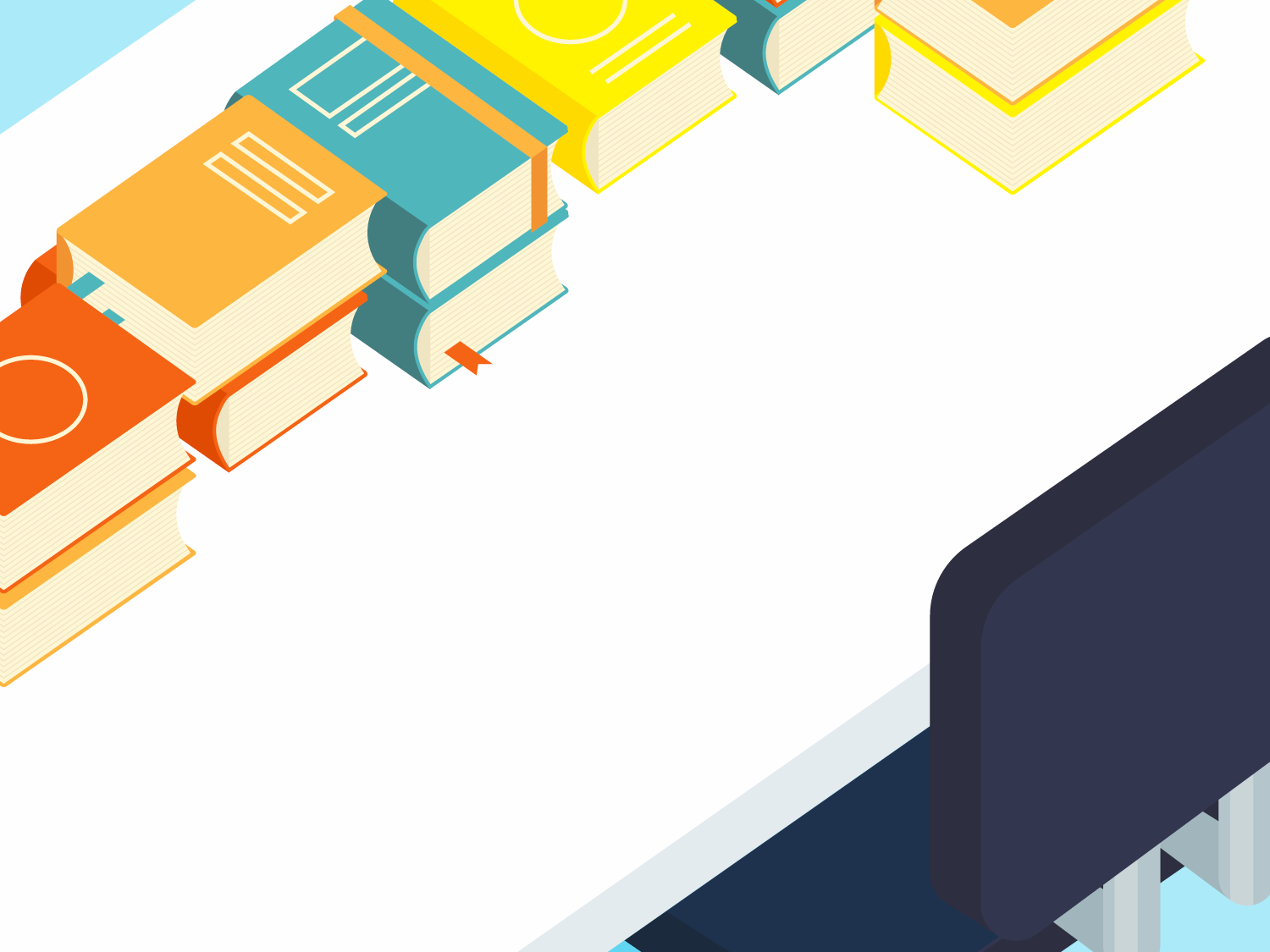 Итоговое собеседованиев 9 классе: стратегия и тактика подготовкиУчитель русского языка и литературы МБОУ ТСОШ Яндуганова К.С.
Модель итогового собеседования:
Ученик – учитель   (ведётся аудиозапись)
15 минут на экзаменуемого. (30 минут для ОВЗ)
4 задания:
1. Выразительное чтение
2. Пересказ текста с включением приведенного высказывания
3. Монологическое высказывание
4. Диалог
Зачёт: 10 и более из 20 баллов. Для детей ОВЗ – 5 (зависит от группы).
Задание 1.Выразительное чтение
Время на подготовку -  2 минуты. 
Затем обучающийся читает текст вслух.
     Проверяется понимание экзаменуемым содержание читаемого, которое проявляется в оформлении фонетической стороны устной речи, темпе чтения, соответствии интонации знакам препинания текста (пауза, словесное ударение, повышение-понижение громкости голоса), соблюдении орфоэпических и грамматических норм, отсутствии искажений слов.
Критерии оценивания задания 1
Типичные ошибки учеников при чтении текста:
1. Отсутствие умения пользоваться дополнительными графическими обозначениями – орфоэпические ошибки допускаются в словах, в которых стоит знак ударения;
2. Искажения в чтении имён собственных;
3. Наличие грамматических ошибок при склонении имён числительных;
4. Слабое владение техникой чтения.
Пути решения:
1. Использование различных форм работ по скорочтению, совершенствованию навыков выразительного чтения:
1.1. Образец работы с партитурными знаками (логическое ударение, партитурные знаки, интонационная функция знаков препинания)
1.2. Упражнения  для дикции
1.3. Чтение чистоговорок и скороговорок
Советы по подготовке к выразительному чтению:
Постарайтесь представить то, о чём говорится в тексте.
Отметьте графически «сложные» места в тексте, на которые следует обратить особое внимание при чтении.
3.    Подумайте, с какой целью вы будете читать этот текст, в чём будете убеждать своих слушателей.
4.   Обращайте внимание на знаки препинания: они указывают на места логических пауз и их длительность.
5.   Не торопитесь при чтении текста, выдерживайте средний темп речи.
Задание 2. Пересказ текста с включением приведенного высказывания
Обучающийся должен подробно пересказать содержание текста, не упустив ни одну микротему, при этом уместно и логично  использовав предложенную после текста цитату.
Время подготовки – 2 минуты.
Критерии оценивания пересказа
Типичные ошибки при пересказе:
Неоправданно длинные паузы в речи;
Искажения в произношении имён собственных и терминов;
Фактические ошибки при пересказе;
Сжатый пересказ вместо подробного;
Пропуски важных микротем текста;
Отсутствие логично включать высказывание в пересказ;
Ошибка в цитировании.
Советы по подготовке к пересказу текста:
В части «Для заметок» выделить количество микротем.
Записать ключевые слова каждой микротемы для передачи основного смысла.
Определить микротему, содержание которой можно дополнить приведённым в задании высказыванием.
Записать имена собственные, даты, чтобы не допустить фактические ошибки.
Способы включения высказывания в текст:
Предложения с прямой речью
      Сергей Павлович Королёв сказал о Гагарине: «Он дал людям веру в их собственные силы, в их возможности, дал силу идти увереннее, смелее к своей мечте… Это – Прометеево деяние…» 
 Предложения с косвенной речью
        Сергей Павлович Королёв сказал, что Гагарин дал людям веру в их собственные силы и возможности, сделал людей более смелыми. 
 Предложения с вводными конструкциями
        По словам Сергея Павловича Королёва, Юрий Гагарин «дал людям веру в их собственные силы, в их возможности».
Пересказ + речевое клише:
Удивительно точно об этом человеке (назвать) было сказано известным писателем ФИО… : «высказывание»;
Говоря об этом удивительном человеке, нельзя не вспомнить высказывание ФИО: «высказывание»;
Всё то, о чём мы сейчас говорили, находит подтверждение в словах ФИО, который сказал: «высказывание»;
Оценивая вклад  ФИО (имя героя текста) в …, ФИО (автор цитаты) говорил: «высказывание»;
 Как утверждал ФИО (автор цитаты), «высказывание»
ФИО (автор цитаты) считал, что  «высказывание» и т.п.
Задание 3. Монологическое высказывание
Построение монологического высказывания на одну из предложенных тем:
Описание
Повествование
Рассуждение 
Время подготовки  - 1 минута.
Советы для легкого решения задания 3:
Выделить на снимке главное и второстепенное. Обязательно связать свои ответы с темой описания!
Выбрать одно из событий из своей жизни, о котором будете рассказывать.
Вспомнить, как строится текст-рассуждение. Сформулируйте тезис (мысль, которую вы будете обосновывать), подберите доказательства (примеры, которыми подтверждается тезис), сделайте вывод.
Обратить внимание на примерный план, предложенный в карточке участника собеседования. Постараться включить все пункты этого плана в свой ответ. 
Не забывать о количественном показателе: не менее 10 фраз. 
Использовать предикативные структуры.
Задание 4. Диалог
Ведение диалога с экзаменатором-собеседником по теме монологического высказывания.
Количество вопросов – 4-5; все зависит от ситуации.
Типичные ошибки при выполнении заданий 3, 4:
Даются только ответы на вопросы, данные в задании, вместо создания цельного текста;
Маленький объём монологического высказывания (5-7 фраз);
Большое количество неоправданных пауз в речи;
Большое количество речевых и грамматических ошибок.
Советы для легкого решения задания 4:
Внимательно выслушайте вопрос.
 В каждом вопросе выделите ключевые слова, которые будут использованы в вашем ответе.
 Избегайте односложных ответов: да, нет, конечно и т.п.
 Чтобы избежать односложных ответов, используйте сложноподчинённые предложения с придаточными причины, условия, следствия.
 Смягчайте категоричность своих утверждений вводными словами: я думаю; как мне кажется; по-видимому и т.п.
 Особое внимание обратите на  вопросы,    требующие развёрнутого ответа (Что Вы посоветуете…?).
7. Используйте средний темп речи, который позволяет продумывать продолжение речи.
8. Избегайте длительных пауз.
9. Следите за правильностью и чистотой речи. Избегайте слов-паразитов.
Удачи в подготовке к устному собеседованию!!!